La sécurité du protocole MQTT
CIEL 1
1
MQTT : modèle client/broker
Client 4
Broker
SUB
PUB
SUB
Client 1
Client 3
PUB
Client 2
2
MQTT : QoS
QoS 0 message envoyé 1 fois sans confirmation
Quand on accepte la perte de messages
QoS 1 : au moins 1 livraison
Le broker envoie le message
Puis renvoie si pas d'ACK
Le client peut recevoir le message en double
QoS 2 : exactement une livraison
Le broker envoie le message
S'assure de la réception en un exemplaire
3
Sécurité : la triade CIA
Confidentiality : la donnée n’est accessible qu’aux personnes autorisées.  
Integrity : les données ne doivent pas être altérées de façon fortuite, illicite ou malveillante.
Availability (Disponibilité) : la donnée doit être disponible au moment voulu
4
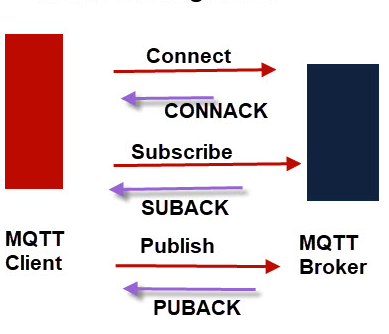 MQTT : Connexion
Un client doit être connecté au broker
Pour subscribe
Pour publish
Le client publie un message keep-alive
À intervalles réguliers
Dit au broker qu'il est connecté
5
MQTT : Types de messages (1)
CONNECT — La demande du client de se connecter au courtier
CONNACK — Acquittement de la connexion
SUBSCRIBE — Paquet du client pour s'abonner aux sujets
SUBACK — Accusé de réception du paquet d'abonnement
UNSUBSCRIBE — Paquet du client pour se désinscrire des sujets
6
MQTT : Types de messages (2)
PUBLIER — Publie un message dans un sujet
PUBACK — Accusé de réception de la publication avec QoS niveau 1
PUBREC — Accusé de réception de la publication avec QoS niveau 2 (2ème paquet)
PUBREL — Réponse au PUBREC. (3ème paquet lors de l'utilisation de QoS niveau 2)
PUBCOMP — Réponse à PUBREL (4ème et dernier paquet lors de l'utilisation de QoS lvl 2)
7
MQTT : niveaux de sécurité
8
MQTT : sans authentification / sans chiffrement
$ mosquitto_pub -h hostname -t test -m   " hello"

Avantages
Facile et rapide à mettre en œuvre
à réserver aux architectures de développement
Inconvénients
Aucune sécurisation
9
MQTT : avec authentification + SSL
$ mosquitto_pub -h hostname –p 8883 --capath /etc/ssl/certs/  -u ciel –P motDePasse -t test 
-m   " hello" 

Avantages
Communication sécurisé (authentification + chiffrement)
Inconvénients
Plus complexe à mettre en oeuvre
10
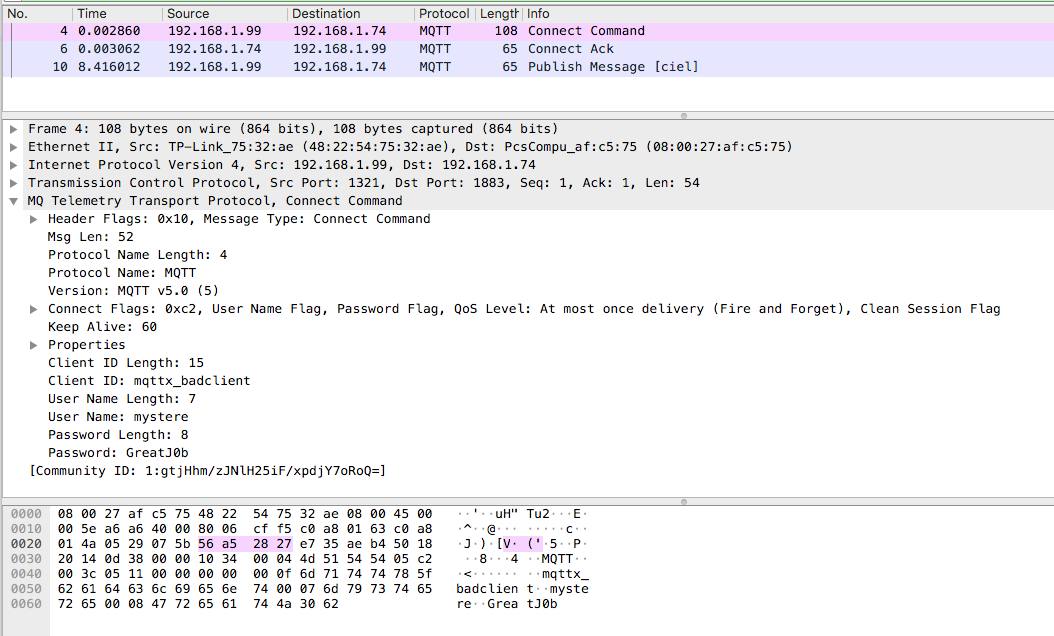 MQTT : Analyse d’une communication MQTT
11
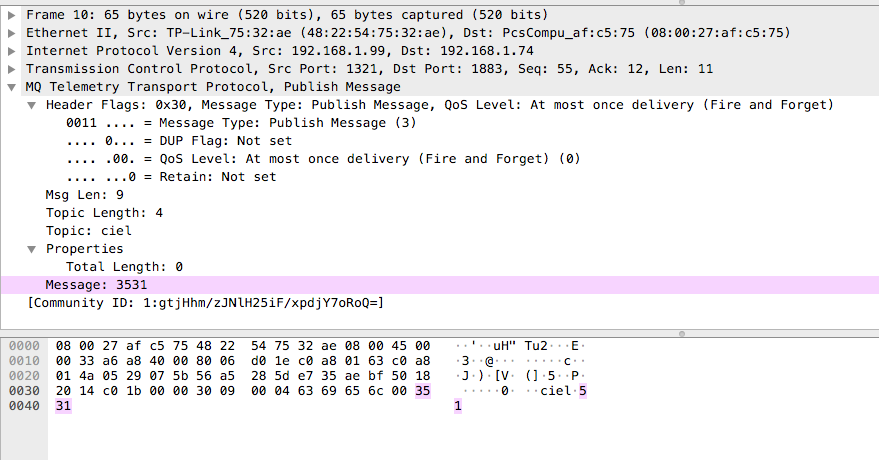 MQTT : Analyse d’une communication MQTT
12